Differentially Private Aggregation of Distributed Time-Series
Vibhor Rastogi  (University of Washington)
Suman Nath (Microsoft Research)
Participatory Data Mining
Untrusted 
Aggregator
How many people visit google.com
 and then visit yahoo.com on day i ?
google.com
private.com
hateBoss.com
Web History 
 Medical Info
 GPS Traces
yahoo.com
likeBoss.com
espn.com
facebook.comfindDate.com
private.com
google.com
private.com
findGift.com
Alice
Bob
Charlie
Delta
Participatory Data Mining
Untrusted 
Aggregator
How many people weigh > 200 pounds and have cholesterol > 80 in week i?
Week 10
Weight: 120
Cholesterol: 60
Web History 
 Medical Info
 GPS Traces
Week 10
Weight: 120
Cholesterol: 60
Week 10
Weight: 120
Cholesterol: 60
Week 10
Weight: 120
Cholesterol: 60
Alice
Bob
Charlie
Delta
Participatory Data Mining
Untrusted 
Aggregator
How many people take a particular route at 5 PM?
      How many people take a particular route at 5:15PM?
       …
Goal: Enable untrusted aggregator to query 
users’ time-series data with formal privacy
Privacy  Concerns!
Web History 
 Medical Info
 GPS Traces
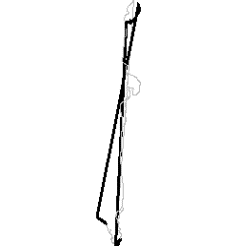 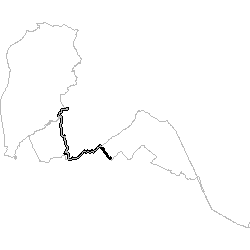 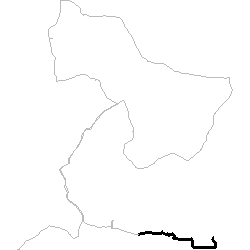 Alice
Bob
Charlie
Delta
Current State-of-the-art
Traffic Analyzer
How many people were at 148th Street & 36th Ave at 5PM?
Bob
Charlie
Delta
Alice
Current State-of-the-art
Traffic Analyzer
How many people were at 148th Street & 36th Ave at 5PM?
Trusted Server
Yes
No
No
Yes
Bob
Charlie
Delta
Alice
Current State-of-the-art
Traffic Analyzer
Noisy answer = 3.6
How many people were at 148th Street & 36th Ave at 5PM?
Trusted Server
Actual answer =2
Bob
Charlie
Delta
Alice
Formal Privacy achieved for right noise
Noise still small for a single query
Current State-of-the-art
Two Main Challenges

   1.  Noise in each answer = O(# of queries)





   2.  Trusted Server required
How many people at 148th Street & 36th Ave at 5PM?
Traffic Analyzer
Noisy answer = 3.6
Noisy answer = 203.6
How many people at 148th Street & 36th Ave at 5:15PM?
…
???
At 5PM, were you at 148th Street & 36th Ave?
Trusted Server
How many people at 148th Street & 36th Ave at 7AM?
Actual answer =2
Alice
Bob
Charlie
Delta
Formal Privacy achieved for right noise
Noise still small for a single query
Outline
Background: Differential Privacy
Challenge #1: Sequence of Queries
Challenge #2: No Trusted Server
Experimental Evaluation
Background: Differential privacy[Dwork 06]
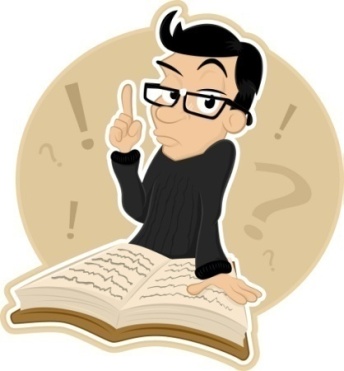 How many in Bldng99 at 5?
Privacy 
Algorithm
[Dwork 06]
56 + Laplace Noise
Differential Privacy[Dwork 06] :  Output should be indistinguishable:


VS.
For a sequence of queries q1,q2,…,qN
Laplace random noise added to each query
Worst case: noise has to increase linearly with N
Outline
Background: Differential Privacy
Challenge #1: Sequence of Queries
Challenge #2: No Trusted Server
Experimental Evaluation
Answering Sequence of Queries
q1 = # of people in 148th & Sr 520 at 5:00PM
q2 = # of people in 148th & Sr 520 at 5:15PM
…
…
qN = # of people in 148th & Sr 520 at 1:25AM
Standard algorithm[Dwork et. al. 06] result in Θ(N) noise
Noise too large for long sequences!
Solution: Compress the sequence
Reduce effective N by compressing the sequence
Discrete Fourier Transform (DFT):
q1,…,qN
q1,…,qN
DFT
f1,…,fN
Inverse DFT
DFT-based Compression (NOT private):
q1,…,qN
DFT
Inverse DFT
q’1,…,q’N
f1,..,fk,fk+1,..,fN
f1,..,fk,0,..,0
q’i has some error compared to qi 
Error is small if qi has periodic nature
k/N is the compression ratio
DFT-based Compression - Examples
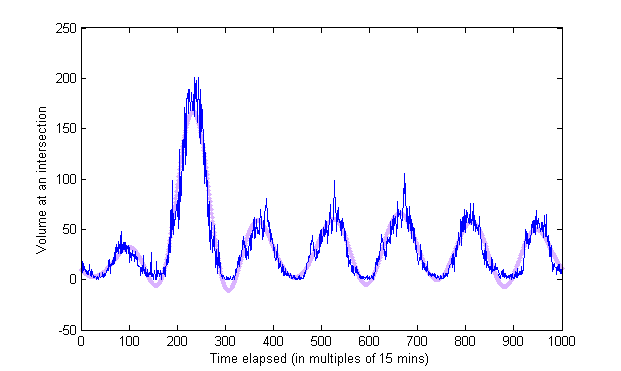 k = 20
qi
N = 2000
qi’
DFT-based Compression - Examples
qi’
qi
k = 10
N = 2000
Day #
Our DFT-based Perturbation Algorithm
Perturbation error:  O(N) to  O(k)
An improvement of k/N
Additional compression error often quite small
Our Algorithm
q1,..,qN                      f1,..,fk
Perturb ’fi’ = fi + noise
f1',..,fk',0,0,…,0                          q’1,…,q’N
DFT
Inverse DFT
Main Result
Strong differential privacy achieved; 
Error in qi’ = O(k) + Compression error
Outline
Background: Differential Privacy
Challenge #1: Sequence of Queries
Challenge #2: No Trusted Server
Experimental Evaluation
No Trusted Server
No known efficient technique for distributed Laplace noise
Laplace noise = combination of Gaussian noise
Gaussian noise can be generated distributedly
Individual noise too small, = (total noise/m)
Use cryptographic techniques to hide individual data despite small individual noise
Distributed Paillier Cryptosystem 
 Homomorphic encryption: add encrypted data
 Threshold decryption:   many private keys distributed among users  
                                             decryption requires a threshold # of users
Basic Protocol
Traffic Analyzer
How many were at 148th Street & 36th Ave at 5PM?
Bob
Charlie
Delta
Alice
Basic Protocol (Contd.)
Addition over encrypted data
 Exploiting homomorphic property
E(sum) = E(user1) * E(user2) * …
Traffic Analyzer
Trusted Server
E(1+noise)
E(0+noise)
E(1+noise)
E(0+noise)
+noise
+noise
+noise
+noise
1
0
0
1
Bob
Charlie
Delta
Alice
Basic Protocol (Contd.)
Traffic Analyzer
E(sum)
Bob
Charlie
Delta
Alice
Basic Protocol (Contd.)
Finally combines all decryption
  Exploiting threshold property
Sum=D1[E(sum)] * D2[E(sum)] * …
Traffic Analyzer
Each user partially decrypts 
using her key
D1[E(sum)]
D2[E(sum)]
D3[E(sum)]
D4[E(sum)]
Bob
Charlie
Delta
Alice
One Tricky Challenge
During protocol, Encrypted aggregate sent back to the users
Alice’s data is breached
Third-party agent can be malicious
Traffic Analyzer
E(sum)
E(Alice’s Data)
D1[E(Alice’s data)]
…
…
D4[E(Alice’s data)]
Bob
Charlie
Delta
Alice
Outline
Challenge #1: Handling correlations
Challenge #2: No trusted Server
Experimental Evaluation
Conclusion
Experimental Evaluation
Implemented both solutions on
2.8 GHz Intel Pentium PC with 1GB RAM

Evaluated:
Accuracy improvement by Fourier perturbation
Performance overhead in distributed noise-addition
Fourier Perturbation: Real Datasets
GPS Traces
Source: Predestination [Krum et. al. 08]
Fourier-based
Standard[Dwork et. al. 06]
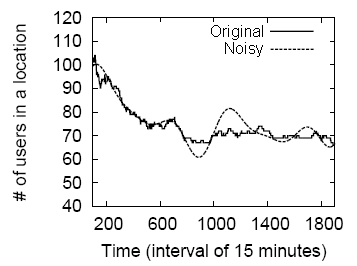 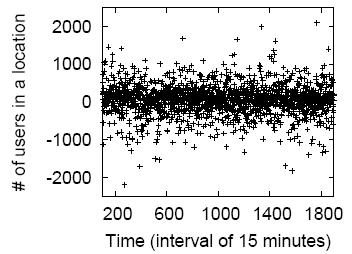 Weight Data
Source: hackers.com
Fourier-based
Standard[Dwork et. al. 06]
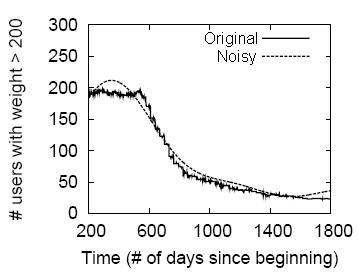 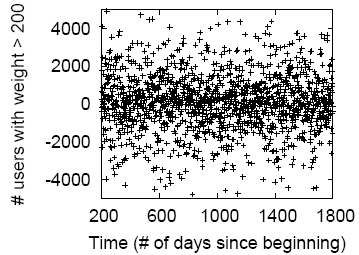 Distributed Noise Addition: Performance Overhead
Computation Overhead






Space Overhead
0.5 Kb for each user
0.5 Kb/user for the aggregator
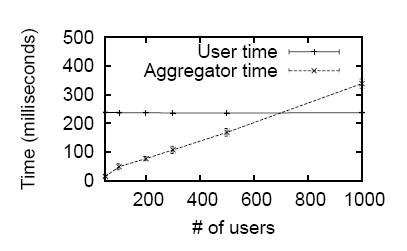 Conclusion
Participator Data Mining applications require
Accurately answer sequence of queries
Distributed noise-addition
We saw a solution based on
Fourier compression & perturbation
Cryptographic protocols
Backup slides
Current State-of-the-art
Two Main Challenges
Noise in each answer = O(# of queries)
Trusted Server required
Traffic Analyzer
At 5PM, were you at 148th Street & 36th Ave?
Trusted Server
At 5:15PM, were you at 148th Street & 36th  Ave?
…
At 7AM, were you at 148th Street & 36th  Ave?
Yes
No
No
No
Yes
No
No
Yes
Bob
Charlie
Delta
Alice
Formal Privacy achieved for right noise
Noise still small for a single query
Two main challenges
Challenge #1: Correlations in Time-Series Data
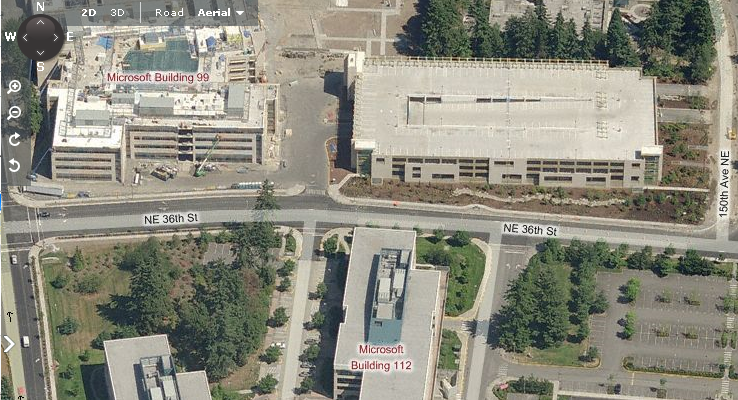 Building 99
36th Street
Building 112
Lots of tuple correlations!
Current privacy techniques can’t handle tuple correlations!
Two main challenges
Challenge #2: No trusted server
Traffic Analyzer
Were you at 520 bridge at 5 PM?
Trusted Server
Users add noise individually
Yes
No
No
No
Yes
No
No
Yes
Bob
Charlie
Delta
Alice
Total error grows with # of users!